PREACC/LINAC Weekly Performance (January 25 – February 01, 2019)
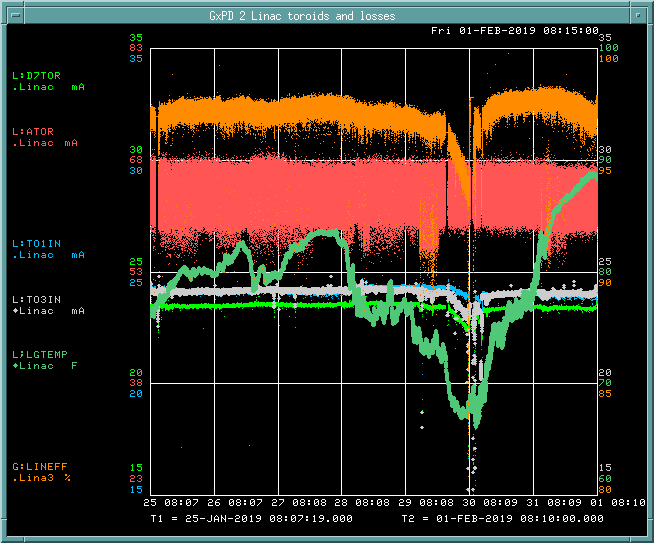 ATOR: 63.3 mA
TO1IN: 24.1 mA
D7TOR: 23.4 mA
LINAC Gallery Temp.
LINAC efficiency:
97.0%
1
2/1/2019
Linac Machine Coordinator| 9 am Scheduling Meeting
Beam inhibit downtime PREACC: (20 min)
LINAC: (3 hr 15 min)
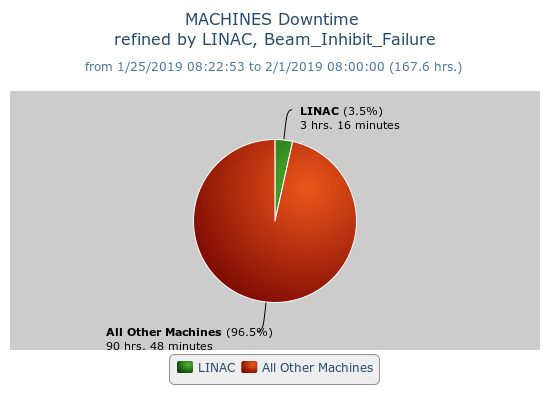 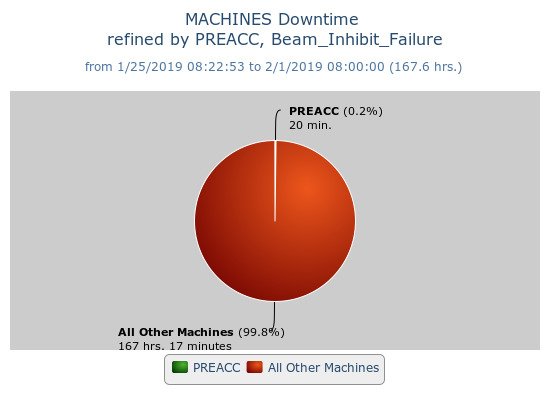 Issues
KRF6 Filament PS timeout due to the GMPS trip (1/29)
Tank1 Scroll pump replacement (1/30)
KRF3 CS firing circuit replacement (1/30)
RFQ tuning due to the low gallery temperature(1/30)
BPM crates failure on LNBP09 and B400BPM3
Request
Klystron RF skid#2 flow meter replacement (8hrs)
2
2/1/2019
Linac Machine Coordinator| 9 am Scheduling Meeting